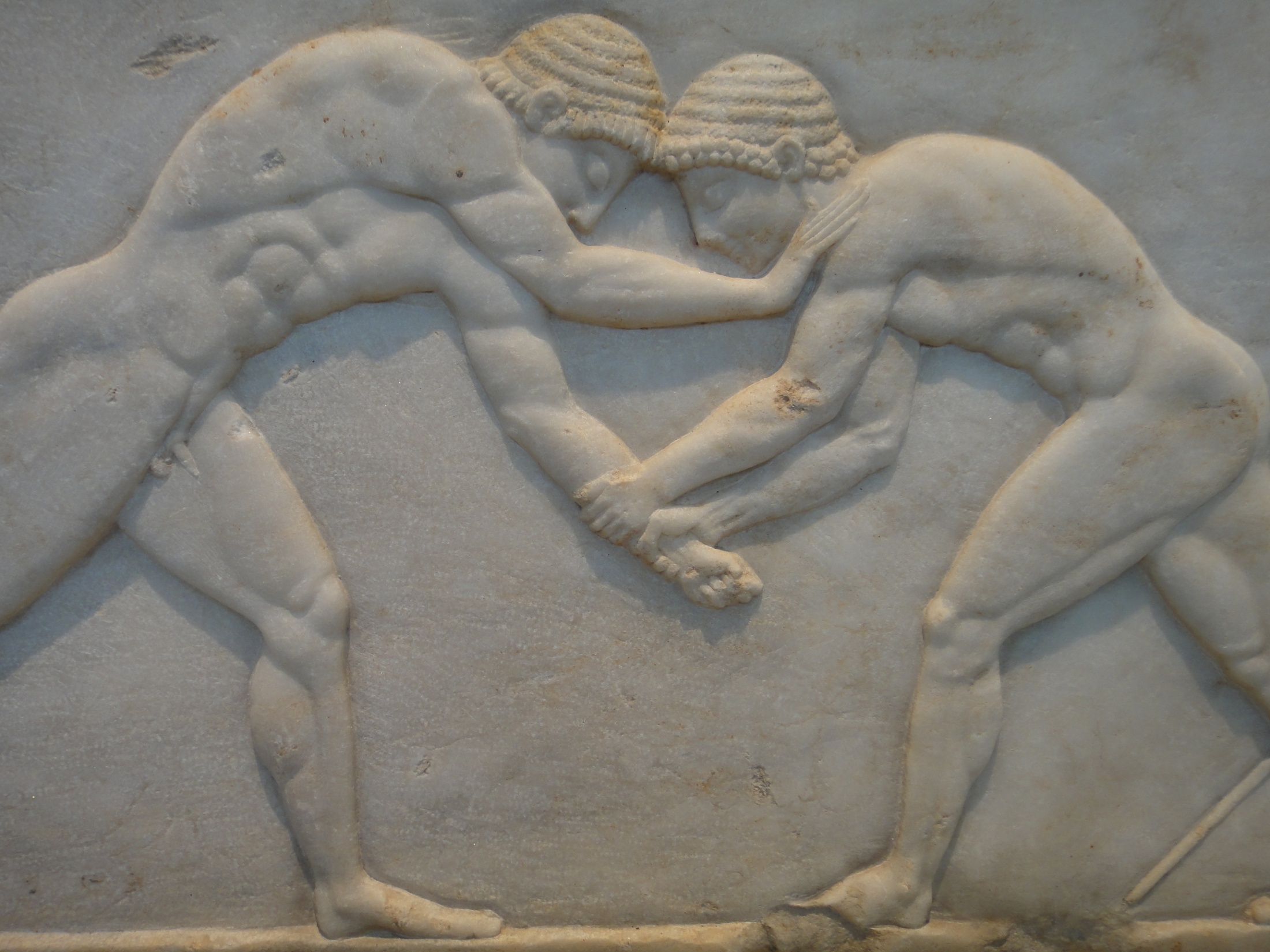 Spora Tarihsel Bir Bakış
Sümer, Asur, Mısır, Çin
Savunma ve saldırı içeriği
Binicilik, okçuluk, kılıç kullanma, güreş, boks
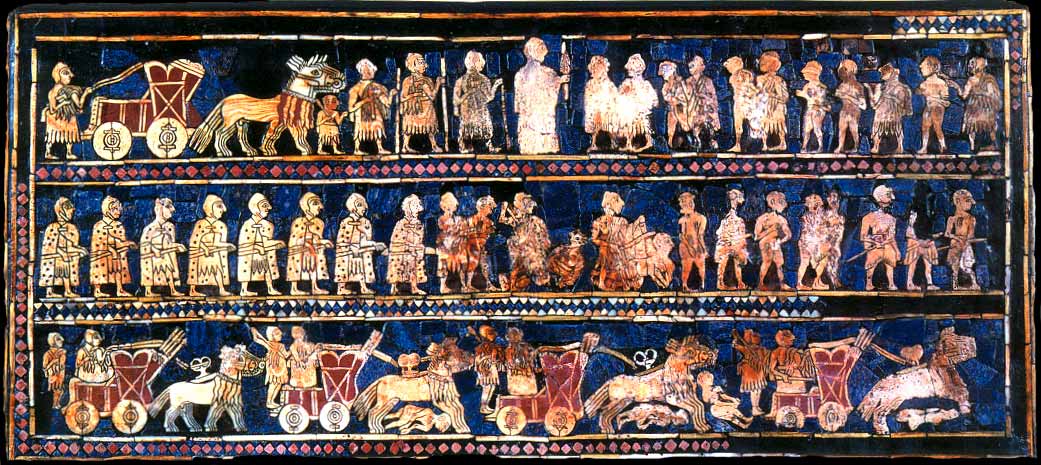 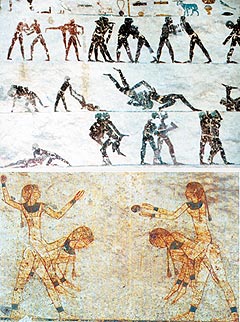 Savunma ve saldırı içeriğinden soyutlanmış spor niteliği taşıyan ilk aktiviteler(MÖ 300, Mısır)
Atinalılar
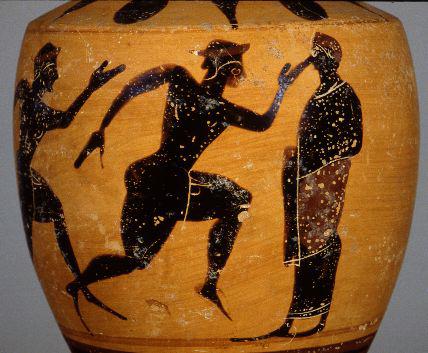 Hareket ve Bilgelik Zihinsel,ahlaki, fizikselmükemmellik(aréte)
Spartalılar (MÖ 776 – MÖ 371)
Savaşa hazırlık
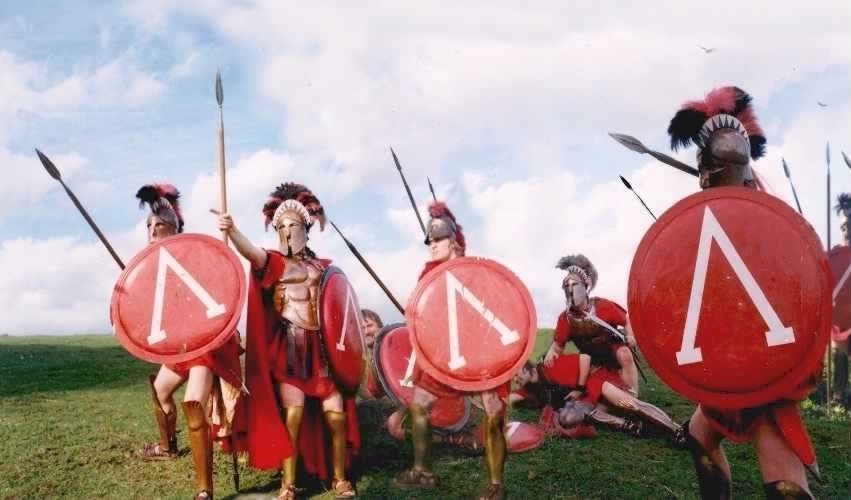 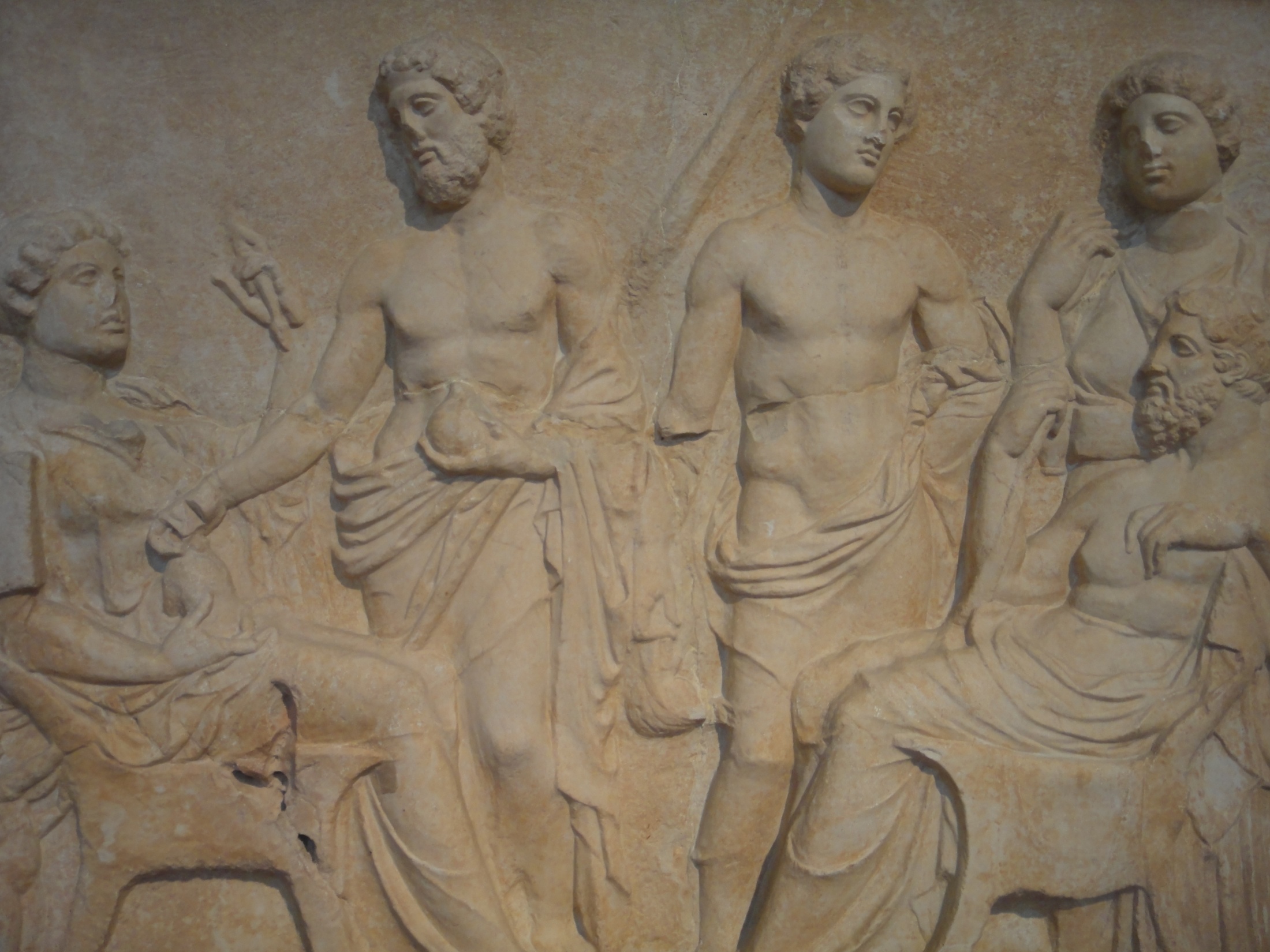 Olimpiyatlar (MÖ 776 – MS 393)
Dini temeller
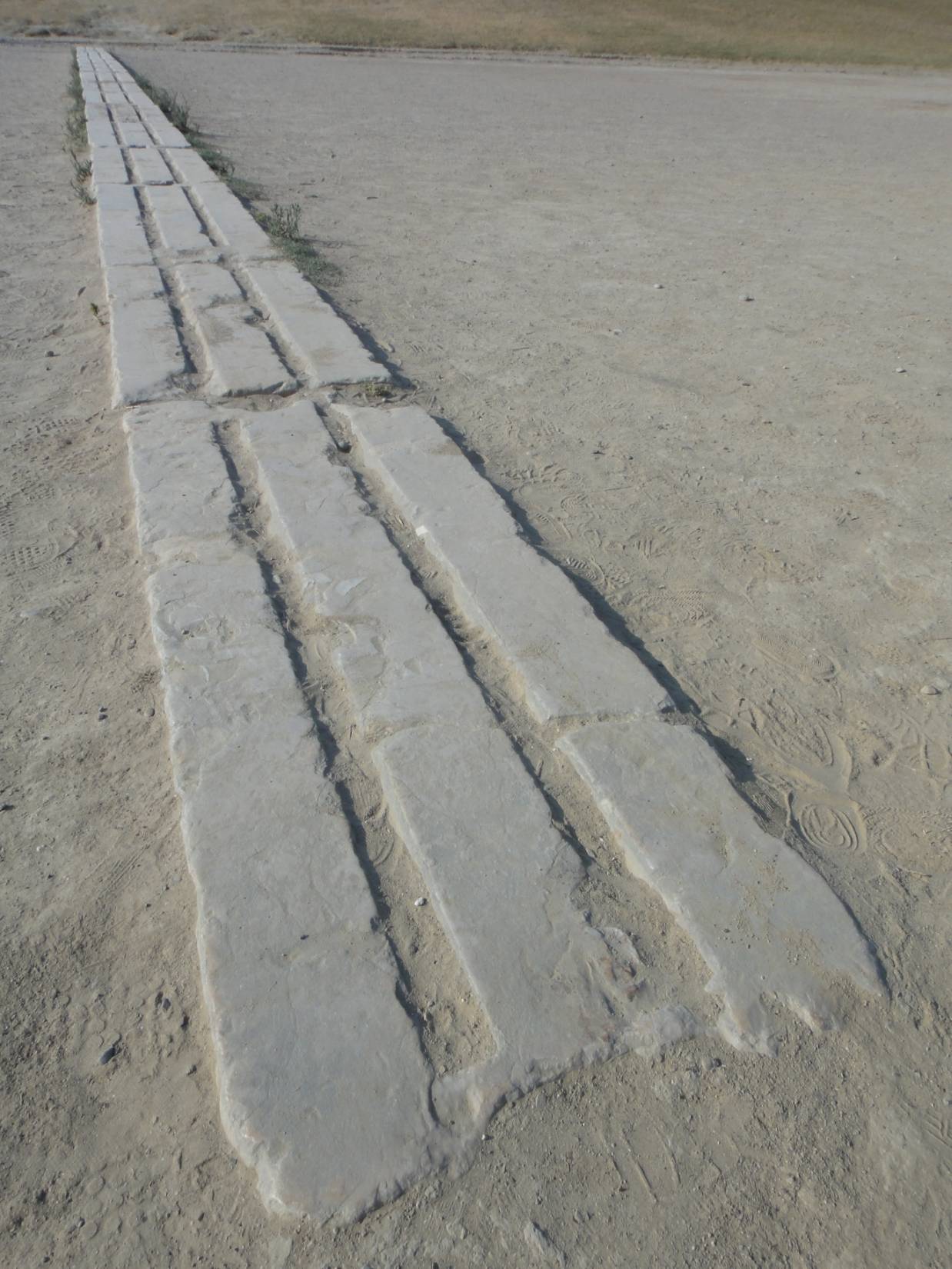 Olimpik Program
1. Gün: Yemin Töreni, gençlerin yarışları2. Gün: Araba yarışı, binicilik, pentatlon3. Gün: Zeus’a kurbanların adandığı en önemli dini gün4. Gün: Pankreas, güreş, boks, zırhlı yarış5. Gün: Ödül töreni, Zeus’a şükranların sunulması, şölen
Roma İmparatorluğu
200 gün Gladyatör dövüşleriVahşetBinlerce izleyici
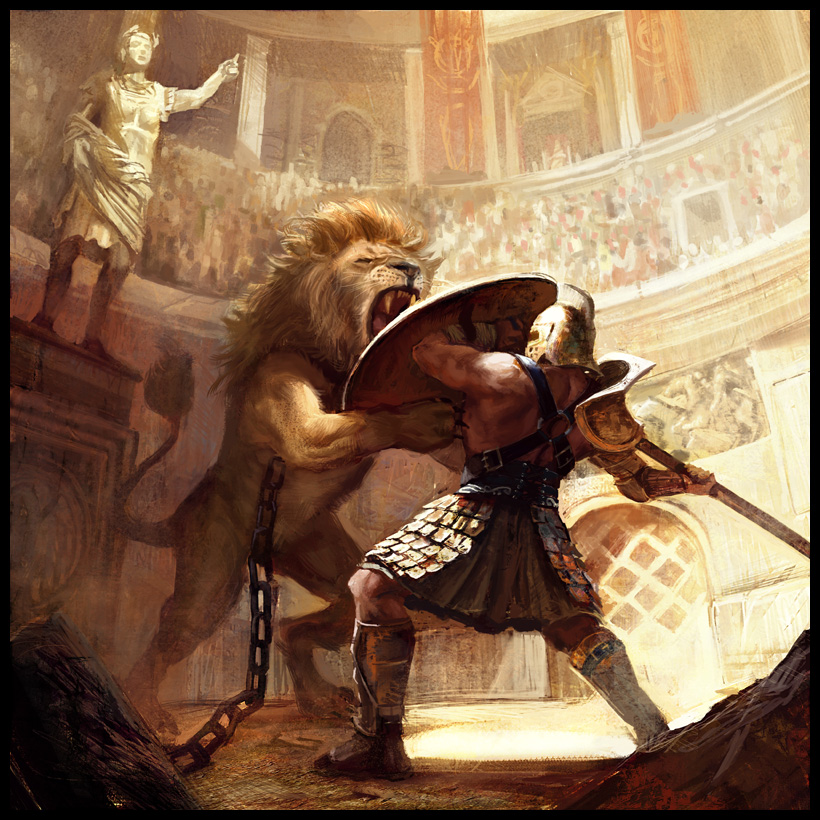 Ortaçağ (375 – 1453)
“insanları tanrıdan alıkoyan büyük bir günah” Şövalye eğitimi
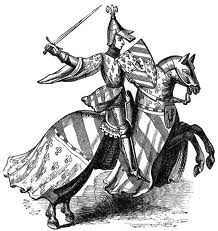 Rönesans (1453 - 1650)
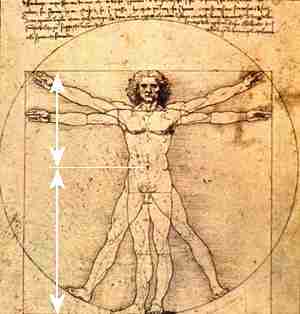 Hümanizm“sağlam kafa sağlam vücutta bulunur”						anime sana in corpare sano
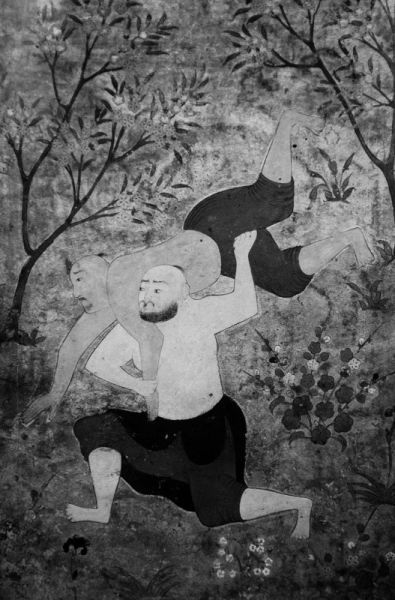 Osmanlı İmparatorluğu
Pehlivan tekkelerisavaş hazırlığından soyutlanmış bütünüyle spora yönelik ilk örgütsel yapı
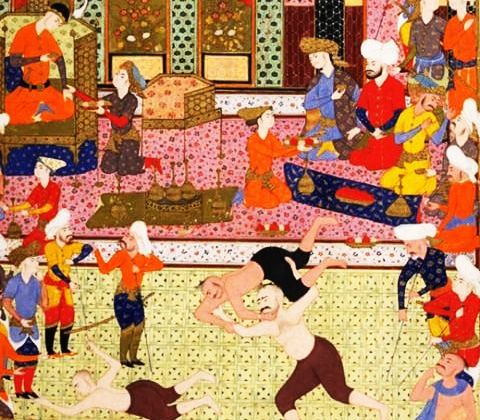 Tanzimat Fermanı (1839)
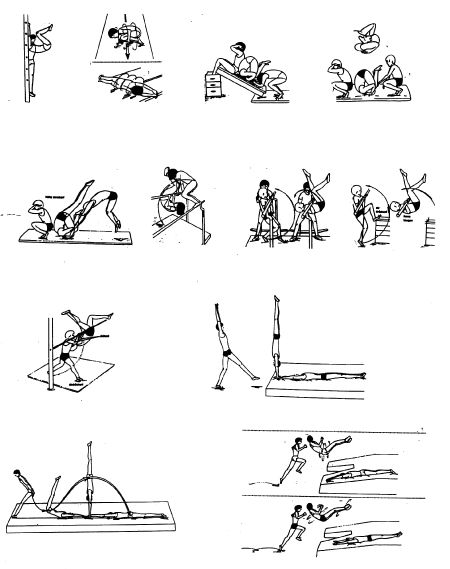 Askeri ve sivil okullarda ilk beden eğitimi dersi (1863)
Faik Üstünidman
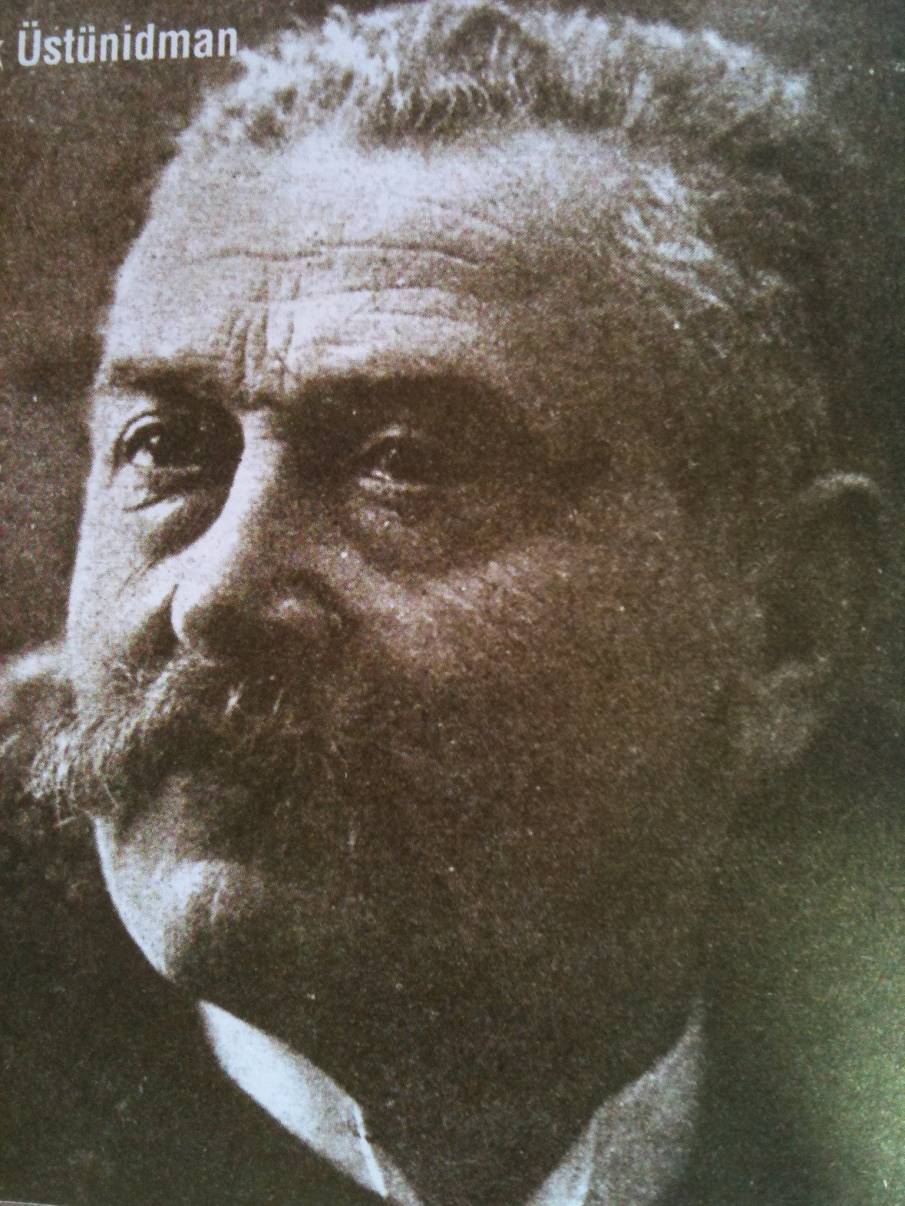 Riyazat-ı Bedeniye (1899)
İlk spor kulüpleri
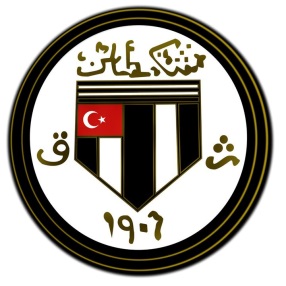 The Imperid Yatching and Boating Club  (1872)ModaKadıköyImogeneFootball and RugbyPanianiosApollonPelopsEvangelidisElpisBlack Stocking BeşiktaşGalatasarayFenerbahçe
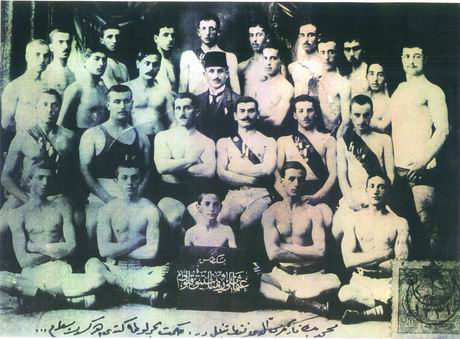 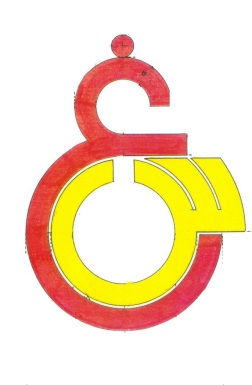 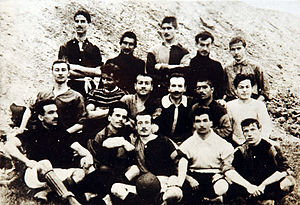 İngilizler gibi toplu halde oynamak, bir renge ve isme sahip olmak. Türk olmayan takımları yenmek.
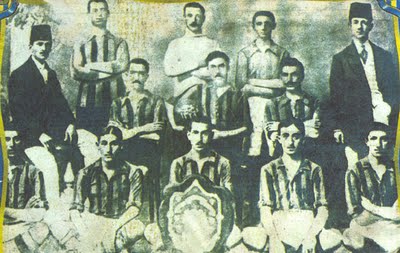 Beden ve fikir eğitimini yaygınlaştırmak, vatan gençlerini hayat mücadelesine, sıkıntılara ve askeri seferlere alıştırmak.
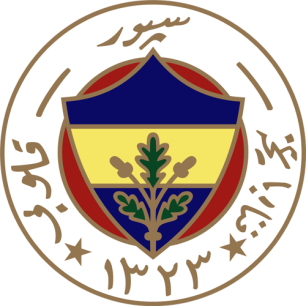 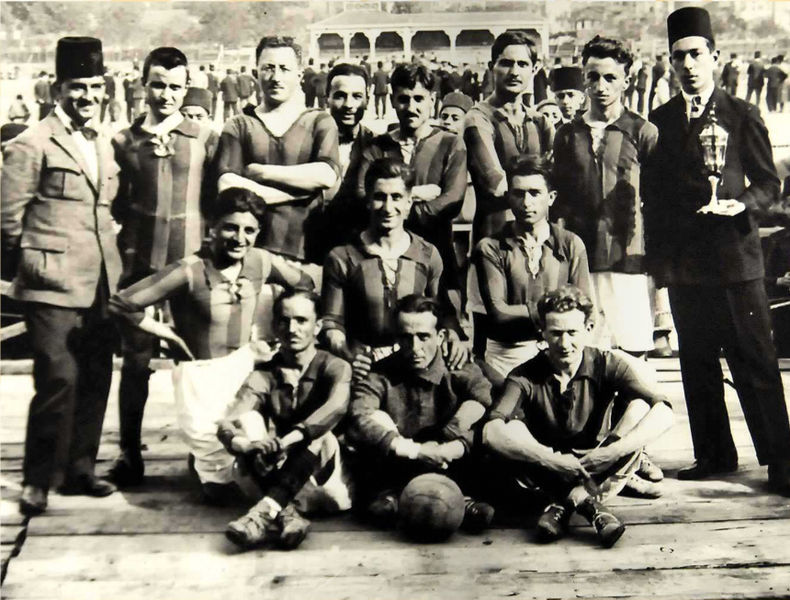 İstanbul Futbol Birliği
(1903 - 1910)
İlk örgütlü müsabakaların başlangıcıİstanbul Kulüpler Ligi (1910 – 1914)
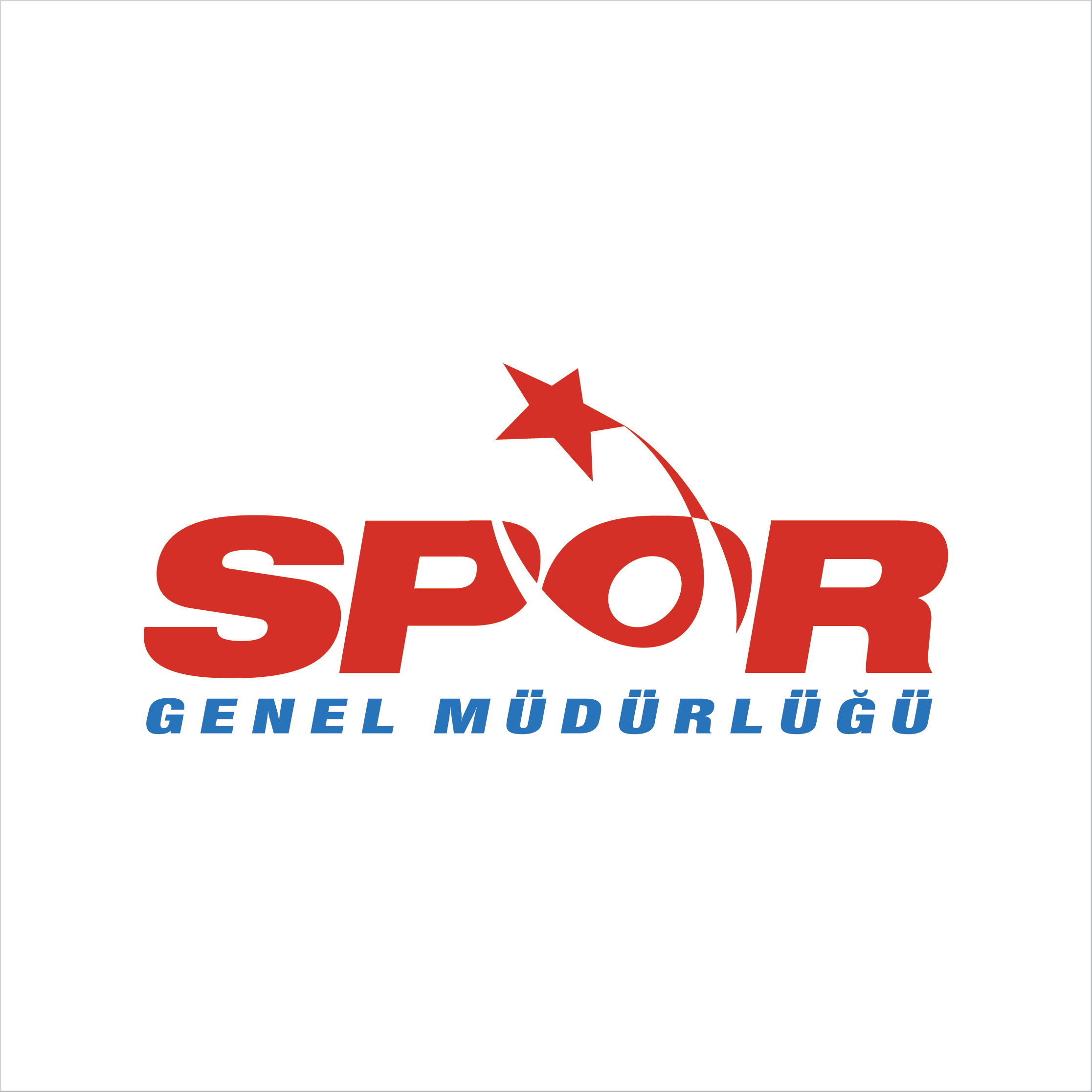 Türkiye İdman Cemiyetleri İttifakı (1923)
Spor yönetiminde kurumsallaşmış ilk yapıTürk Spor Kurumu (1936)Türk sporu bu dönüşümle tamamen devlete malolmuşturBeden Terbiyesi Genel Müdürlüğü (1938)Atletizm, futbol, güreş, su sporları, bisiklet, atıcılık, dağcılık ve kış sporları, eskrim ve cimnastik, spor oyunları federasyonlarıGençlik ve Spor Bakanlığı (1970)Gençlik ve Spor Genel Müdürlüğü (1989)
Spor Genel Müdürlüğü (2011)
Spor Eğitimi
İstanbul Çapa Kız Öğretmen Okulu (1926-1930)Beden eğitimi öğretmeni yetiştirmeye yönelik ilk kursGazi Muallim Mektebi Terbiye Enstitüsü Beden Terbiyesi (1932)Atatürk Eğitim Enstitüsü (1967)Beden eğitimi bölümüAnadoluhisarı Gençlik ve Spor Akademisi (1975)Ege Üniversitesi (1976)BesyoODTÜ (1979)Beden Eğitimi-Spor ve Rekreasyon Bölümü
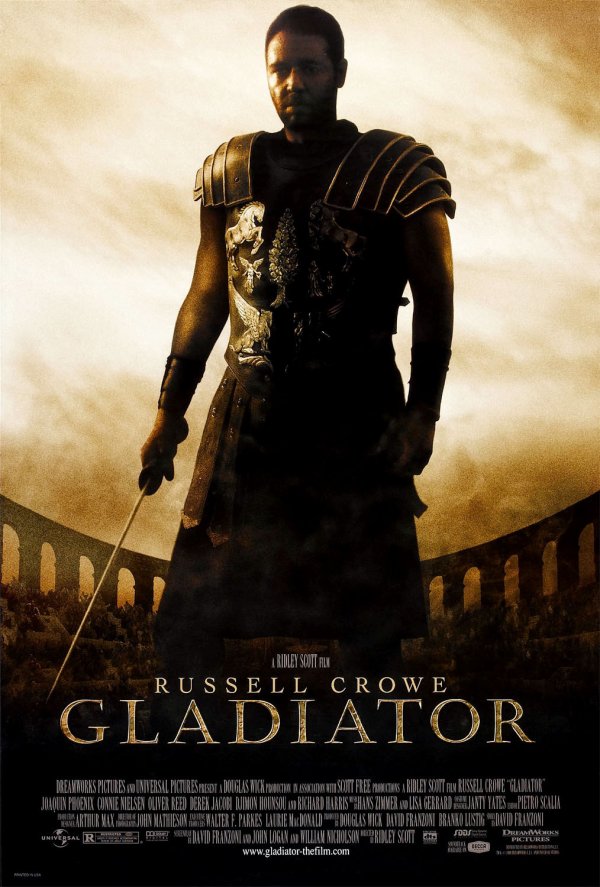 Öneri